Academic Research Poster Template (4 column)
Authors
Affiliations
Section Header
Mauris orci mi, varius id diam id, egestas auctor enim. Praesent ut massa nibh. Duis purus neque, facilisis cursus ultrices vel, ullamcorper ac augue. Donec lorem:
Sed Risus Nibh: CiIn nisl quam, aliquet sed nibh sitamet, faucibus placerat dui augue scelerisque. 
Elementum Orci Dignissim: Proin semper ipsum finibus quam tempor, vitae consectetur.
Introduction
This editable template is in the most common poster size (48x36 inches) and orientation (horizontal) and is intended to be printed for research presentations. 
TEXT INFORMATION
Body text throughout is set to Roboto, size 28.
Use the text boxes provided to type text or copy and paste from another document.
Increase and decrease your view size as needed to see all of the sections of your poster. 
Avoid using text smaller than size 24, except for captions or legends under pictures or graphs.
Section Header
Mauris orci mi, varius id diam id, egestas auctor enim. Praesent ut massa nibh. 
Sed in risus nibh. In nisl quam, aliquet sed nibh sitamet, faucibus placerat dui.
Fusce quis augue scelerisque, luctus rum sed, ut dolor. pulvinar urna in eros posuere.
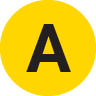 Section Header
Mauris orci mi, varius id diam id, egestas auctor enim. Praesent ut massa nibh. Duis purus neque, facilisis cursus ultrices vel, ullamcorper ac. Donec semper lorem:
Sed Risus Nibh: CiIn nisl quam, aliquet sed nibh sitamet, faucibus placerat dui augue scelerisque. 
Curabitur Accumsan Nulla: Fusce quis augue urna scelerisque, luctus rum sed, ut dolor in pulvinar in.
Praesent ut massa nibh: Duis purus neque, facilisis cursus ultrices vel, ullamcorper ac augue.
Graphic Elements
Use the number and letter symbols in the graphic element section as a way to reference specific graphs or images.
This is a photo caption style: Roboto, size 24, italic style. Mauris orci mi, varius id diam id, egestas auctor enim. Sed in risus nibh. In quam, aliquet set nibh sit amet.
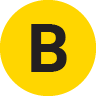 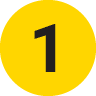 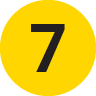 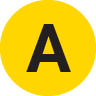 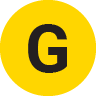 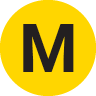 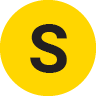 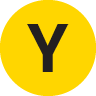 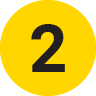 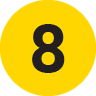 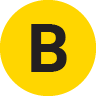 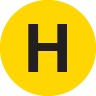 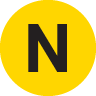 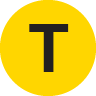 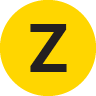 Section Header
Mauris orci mi, varius id diam id, egestas auctor enim. Praesent ut, in. Sed in risus nibh. In nisl quam. Duis purus neque, facilisis cursus ultri, ullamcorper ac augue. 
MAURIS ORCI VARIUS ID DIAM
Sed in risus nibh. In nisl quam, aliquet sed nibh sitamet, faucibus placerat dui. 
Fusce quis augue scelerisque, luctus rum sed, ut in pulvinar urna in eros posuere.
EUISMOD JUSTO VITAE PURUS
Proin semper ipsum donec semper placerat.
Finibus quam tempor, vitae consectetur.
Sed in risus nibh. In nisl quam, aliquet sed nibh sitamet, faucibus placerat dui.
Acknowledgments
Use this area to thank those that have provided any guidance, support, or funding for your research.
Mauris orci mi, varius id diam id, egestas auctor enim. purus neque, facilisis cursus ultri, ullamcorper ac augue.
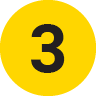 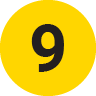 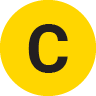 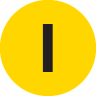 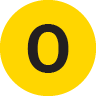 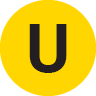 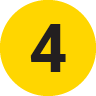 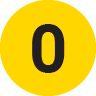 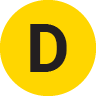 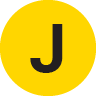 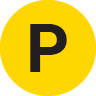 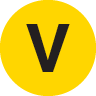 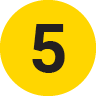 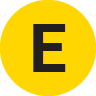 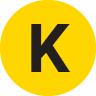 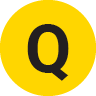 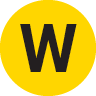 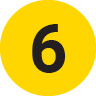 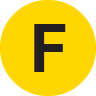 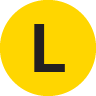 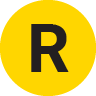 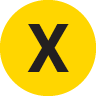 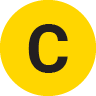 Chart Title is Roboto Bold, Size 32
References
Phasellus nec lectus bibendum, posuere nibh id, lacinia magna 
Mauris orci mi, varius id diam id, egestas auctor enim
Duis vitae tincidunt tortor, vitae sollicitudin magna
Section Header
Mauris orci mi, varius id diam id, egestas auctor enim. Praesent ut, in. Sed in risus nibh. In nisl quam. Duis purus, facilisis cursus ultrices vel, ullamcorper ac augue.
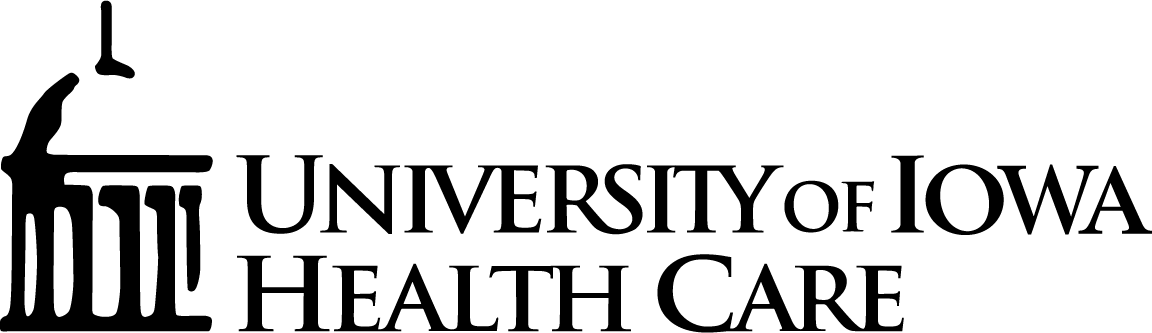